Тема    Сутність та напрями маркетингових досліджень
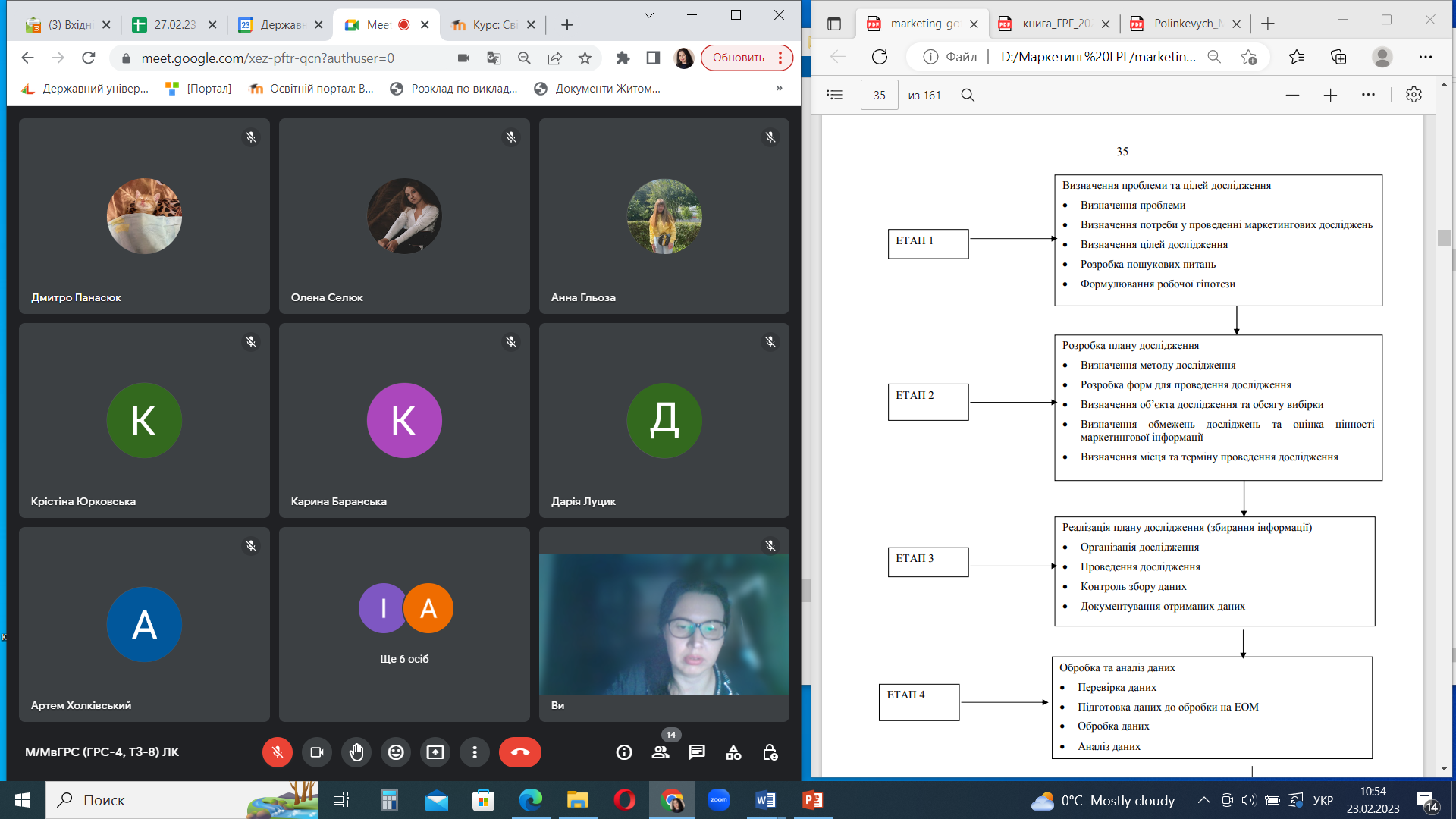 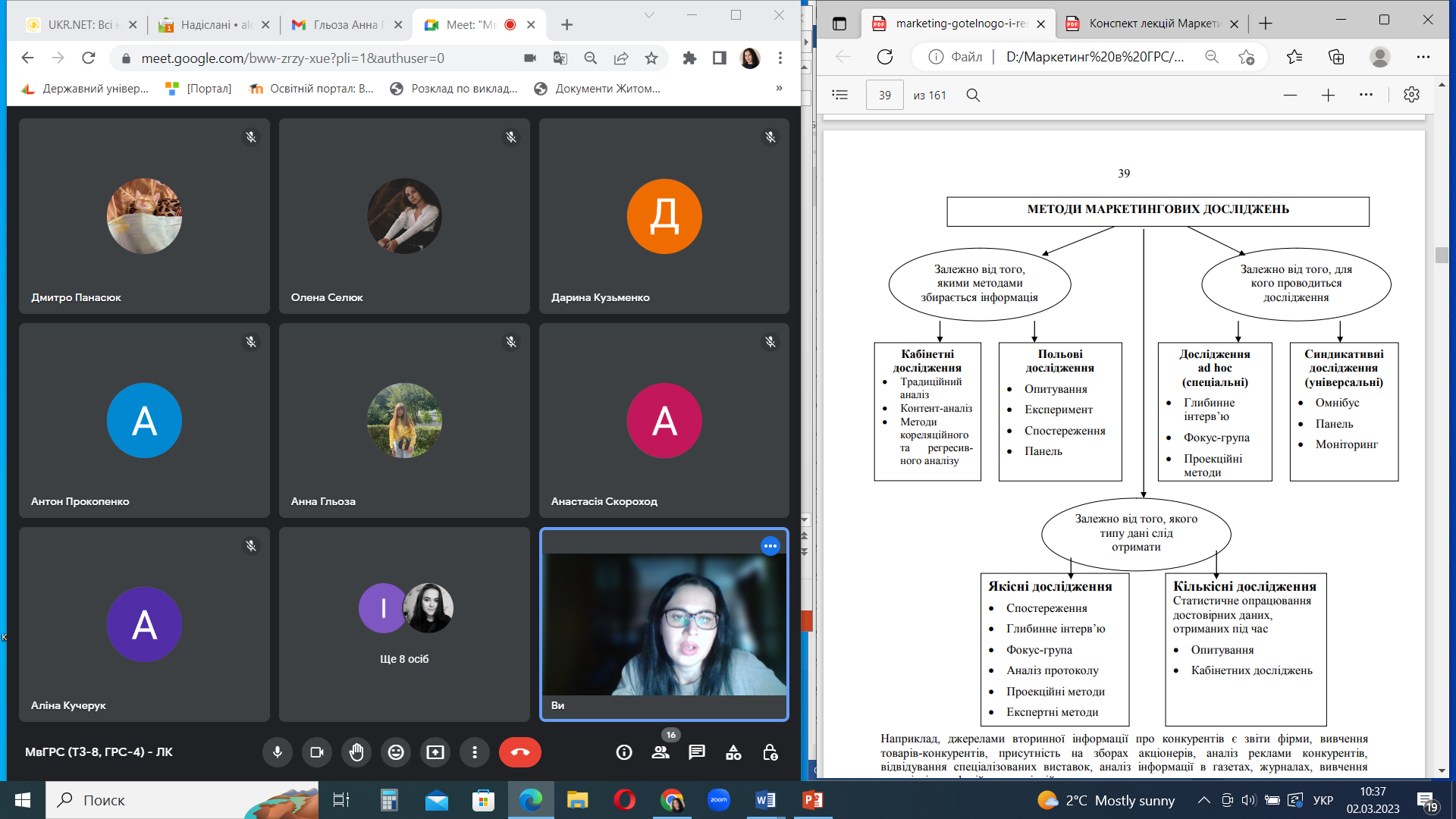 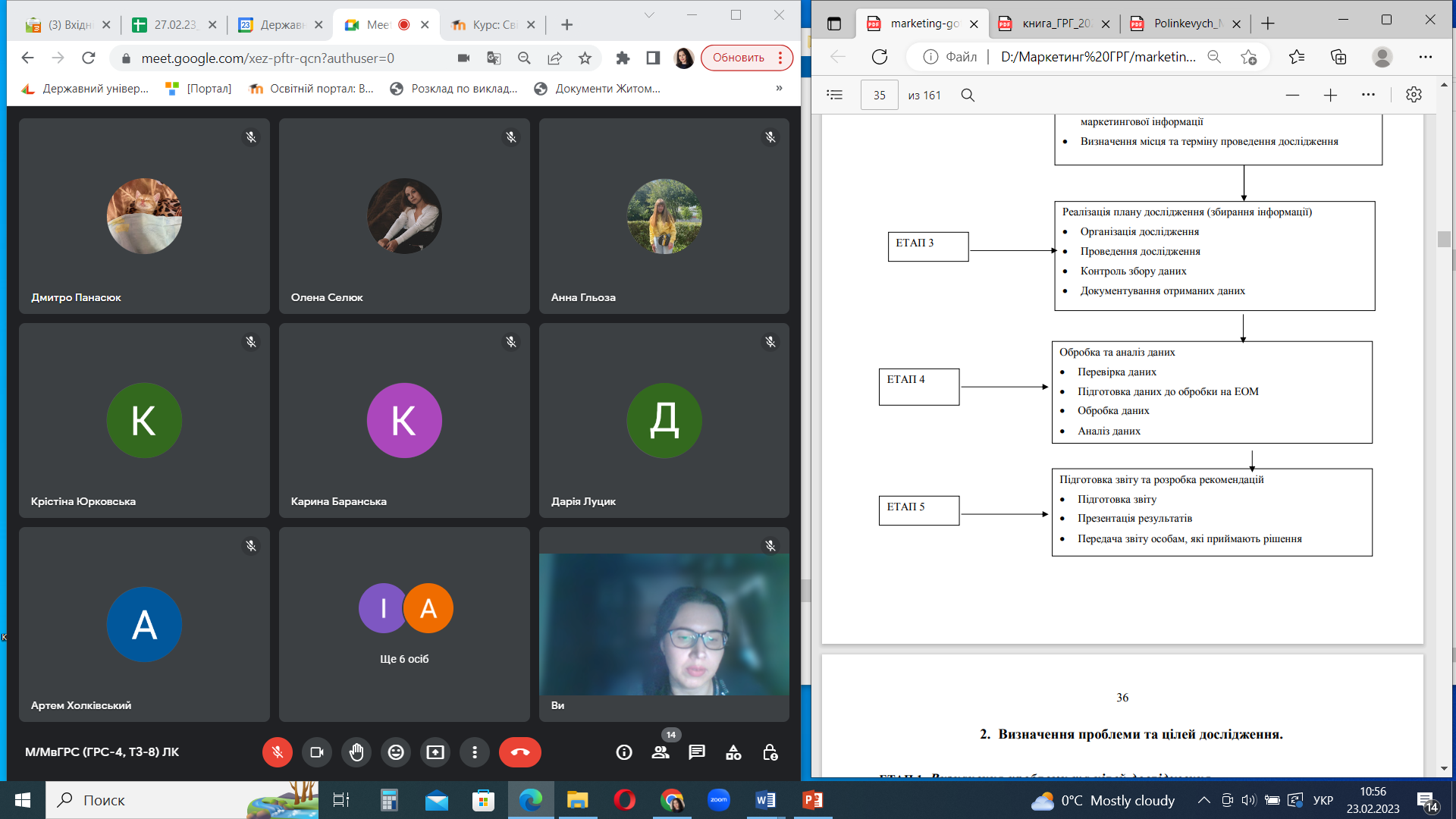 Суть та напрями маркетингових досліджень, чинники макросередовища

Коректні маркетингові рішення можуть бути прийняті лише на основі достовірної маркетингової інформації. "Хто володіє інформацією, той володіє світом". Потреба в інформації зумовлює проведення маркетингових досліджень — основне завдання яких — уникнути неточних оцінок, ризиків і невиправданих витрат — грошових зусиль, часу при прийнятті маркетингових рішень. 
Маркетингові дослідження — це систематичне збирання, оброблення та аналіз даних з метою прийняття обгрунтованих маркетингових рішень.  
Маркетингові дослідження є комплексними і проводяться у трьох напрямах: 
Макросередовище підприємства. 
Мікросередовище. 
 Саме підприємство (аналіз його можливостей).
Макросередовище представлене такими групами чинників: 
• економічні; 
тенденції зміни валового національного продукту - рівень інфляції - рівень безробіття - банківський відсоток на вклади населення - система оподаткування - митні тарифи - вартість енергоресурсів - система доходів і витрат на сім’ю - тривалість робочого дня - структура вільного часу 
• демографічні; 
вікова структура населення - розподіл за статтю, національністю - народжуваність і смертність - доходи, рівень освіти - регіональні міграції населення
• політико-правові; 
- законодавче регулювання економічної діяльності - антимонопольне регулювання - законодавча база податкового регулювання - ставлення до іноземних компаній - трудове законодавство - рівень корумпованості органів влади - вплив суспільних організацій
• технологічні; 
- рівень розвитку науки і техніки - темпи науковотехнічного прогресу - державне регулювання наукових досліджень - технологічні нововведення 
 природно-географічні;
- інфраструктура регіону (розподіл за економікогеографічними регіонами) - забезпеченість енергією, корисними копалинами - якість грунту, повітря, води - забруднення довкілля - природнокліматичні чинники - вплив екологічних чинників 
• соціально-культурні;
- суспільні цінності (мовні і культурні традиції) - прийняті норми поведінки, моралі
Кон'юнктурні дослідження ринку 
Напрямом дослідження мікросередовища маркетингу є вивчення та прогнозування кон'юнктури ринку — стану економіки в цілому, окремої галузі або конкретного товарного ринку, що формується певними факторами і виражається в конкретних показниках.
Кон'юнктурні дослідження — це цілеспрямований безперервний збір, аналіз та обробленння інформації про стан економіки, товарного ринку, аналіз і виявлення особливостей та тенденцій їхнього розвитку, прогнозування основних параметрів і розроблення можливих альтернатив для прийняття рішень. 
Таким чином, можна виділити три етапи кон'юнктурних досліджень:
  поточне спостереження — збір, оброблення необхідної інформації;
  аналіз кон'юнктури; 
 прогнозування кон'юнктури для прийняття відповідних управлінських рішень.
Кон'юнктуроутворювальні чинники (криза, депресія, пожвавлення, піднесення економіки):
чинники, які діють постійно, — науково-технічний прогрес, рівень монополізації, державне і міждержавне регулювання, стан інформаційних систем, валютна та кредитно-грошова система, енергетичні та екологічні проблеми; 
 чинники, які діють тимчасово, випадково, —сезонність, політичні та соціальні конфлікти, стихійні лиха
Кожен з названих чинників не є підконтрольним фірмі, але опосередковано може суттєво вплинути на результати її діяльності.
Загальна мета аналізу кон'юнктуроутворювальних чинників — спрогнозувати їхній можливий вплив на розвиток конкретного товарного ринку і надалі врахувати під час прийняття відповідних управлінських рішень.
Показники кон'юнктури можна поділити на три групи: 
 показники матеріального виробництва, які характеризують пропозицію товарів:
     1. Абсолютні показники виробництва 
     2. Відносні показники (темпи зростання, індекси) 
     3. Непрямі показники: - обсяг замовлень - динаміка завантаження виробничих потужностей - обсяг капіталовкладень - рівень зайнятості у відповідній галузі - фонд заробітної плати
  показники попиту на товари:
       1. Місткість ринку 
       2. Частка ринку 
       3. Насиченість ринку 
       4. Рівень платоспроможного попиту
       5. Валовий імпорт 
       6. Валовий експорт 
       7. Нетто-імпорт (різниця між валовим імпортом та валовим експортом) 
        8. Рух товарних запасів 
        9. Обсяги внутрішніх перевезень
Місткість ринку – можливий обсяг продажу товару при даному рівні цін за конкретний проміжок часу. При цьому відрізняють місткість потенційного, реального, цільового та зайнятого ринку. 
Місткість цільового ринку – можливий обсяг продажу товарів в сегменті, який обслуговує фірма. 
Місткість зайнятого ринку – обсяги продажу, які були досягненні в минулому періоді.
Місткість потенційного ринку - це можливі обсяги продажу товарів покупцям, які мають потребу в них і виявляють інтерес до продукції фірми
             Мпр = П× qp × р

 де Мпр - місткість потенційного ринку; 
       П - кількість потенційних споживачів; 
       qp- кількість закупівель продукції середнім потенційним споживачем
      p - середня ціна продукту.
Насиченість ринку – показник, який характеризує перспективи зміни попиту (у %) і визначається як відношення кількості покупців, які вже придбали товари, до загальної кількості споживачів. Вважається, якщо рівень насиченості 85–90 % - ринок є безперспективним. Якщо ж цей показник перебуває на рівні 10 % - товарний ринок є дуже привабливим для фірми.
3. Вивчення посередників та постачальників, конкурентів, споживачів
Вивчення посередників передбачає аналіз: 
 охоплення ринку; 
 потенціалу торгового посередника; 
 збутової мережі; 
 фінансової стабільності; 
 репутації посередника; 
 інфраструктури ринку збуту тощо. 
Кінцева мета вивчення посередників — вибір на основі об'єктивних даних посередника, який зможе надати фірмі найбільш ефективну комерційну підтримку
Вивчення постачальників сировини, матеріалів, устаткування, запасних частин пов'язане з аналізом:
  якості продукції, що пропонується постачальником; 
 цін на продукцію; 
 умов постачання; 
 можливості надання кредиту; 
 оперативності постачання; 
 репутації постачальника; 
 можливих обсягів поставок. 
Алгоритм вибору постачальників включає визначення потреби у продукції постачальників, пошук надійних постачальників, порівняльний аналіз постачальників, формування вимог до постачальників, аналіз пропозицій, зрештою, вибір конкретних фірм-постачальників необхідної для фірми продукції
Виділяють такі основні напрямки дослідження конкурентів:
 1. Дослідження конкурентної арени, значущості на ній конкурентних позицій фірми. 
2. Пошук основних конкурентів фірми, оцінка їхніх можливостей. 
3. Діагностика конкурентного середовища. 
4. Вивчення основних, пріоритетних конкурентів за такими характеристиками як конкурентоспроможність товару, фірми.
 5. Вивчення факторів конкурентоспроможності підприємства. 
6. Аналіз конкурентних позицій підприємства на основі зіставлення її потенціалу з потенціалом конкурента.
Дослідження конкурентної арени здійснюється на основі структури конкурентної арени, запропонованої Майклом Портером (5 сил конкуренції), тобто досліджується:
 1) конкуренція між діючими фірмами в галузі; 
2) потенційні конкуренти; 
3) товари-замінники; 
4) споживачі (здатність споживачів торгуватися, переключатися на інші товари); 
5) постачальники (здатність постачальників торгуватися, переглядати умови поставок, диктувати ціни, знижувати якість продукції, що постачається).
Пошук основних конкурентів фірми здійснюється відповідно до їх класифікації.
 Перший варіант класифікації передбачає розподіл конкурентів за товарним принципом: 
фірми, які виготовляють абсолютно аналогічний товар; 
 пропонують аналогічний товар, але різних марок, модифікацій; 
 виготовляють товари-замінники. 
Другий варіант класифікації передбачає розподіл конкурентів залежно від обраної ними стратегії: 
стратегію низьких витрат;
стратегію диференціації; 
 стратегію диверсифікації. 
Вона є актуальною для прогнозування дій конкурентів на ринку.
Третій варіант класифікації передбачає розподіл конкурентів залежно від ролі у конкурентній боротьбі: 
ринковий лідер, основна стратегія якого — стратегія "оборони"; 
 ринкові претенденти, які застосовують у своїй діяльності стратегію "атаки"; 
 ринковий послідовник, який наслідуючи лідера, не приймає ризикових рішень, обороняючи свою ринкову частку;
 фірми, які діють у ринковій ніші, яку інші конкуренти або не завважили, або навмисно обійшли своєю увагою.
Вивчення основних конкурентів передбачає розгляд: 
 частки ринку основних конкурентів; 
 стратегії конкурентів; 
 методів конкурентної боротьби; 
 ефективності програми маркетингу: 
- товар - ціна - розподіл - просування - конкурентоспроможність фірми - конкурентоспроможність товарів
Діагностика конкурентного середовища відбувається за такою схемою: 
Аналіз цілей, намірів власної фірми та намірів конкурентів. 
 Розрахунок основних характеристик ринку та оцінка стану конкурентів. 
 Оцінка ступеня монополізації ринку. 
 Факторний аналіз динаміки ринкових часток конкурентів. 
 Розрахунок ринкових часток, їх приростів та побудова конкурентної карти. 
 Аналіз конкурентних переваг та прогнозування конкурентних стратегій. 
 Моделювання стратегії конкуренції фірми.
Вивчення споживачів проводиться з таких напрямів:
  вивчення ставлення споживачів до компанії; 
 вивчення ставлення споживачів до певної марки товару; 
 вивчення рівня задоволеності споживачів; 
 вивчення прихильності споживачів до торгової марки; 
 вивчення намірів споживачів; 
 вивчення процесу прийняття рішень про купівлю; 
 вивчення поведінки під час та після купівлі; 
 вивчення мотивацій споживачів
Для визначення ставлення споживачів до компанії розробляється система оціночних критеріїв, формується репрезентативна вибірка клієнтів компанії, які під час анкетування оцінюють рівень досягнення фірмою кожного з наведених критеріїв.
Існує кілька підходів до замірювання ставлення:
 1) запитання респондентам "Подобається вам товар цієї марки чи ні?" При цьому використовуються два варіанти відповіді: "Так", "Ні"; 
2) використання шкала з метою визначити ступінь ставлення, наприклад, шкали з полярними твердженнями "товар цієї марки подобається..." — "товар цієї марки не подобається" 
або така шкала: 
ця марка є найкращою з усіх наявних;
  мені дуже подобається ця марка, але є інші, такі ж гарні;
  мені подобається ця марка, але є кращі марки
ця марка є прийнятною, але є кращі марки; 
 я ставлюся до цієї марки нейтрально, але вона не має якихось суттєвих переваг;
 мені не подобається ця марка, хоча є і гірші; 
 мені зовсім не подобається ця марка, вона гірша за інші;
3) ранжування об'єктів — ставлення респондентів — визначається як відсоток "голосів" респондентів, які поставили марку на перше, друге, третє місце; використання при цьому методу парних порівнянь дає змогу визначити відносну відстань між оцінками марок.
Визначення ставлення споживачів до певної торгової марки товару. 
Вважається, що ставлення можна розкласти на три компоненти:
  пізнавальна — поінформованість щодо товару або даної марки, їхніх основних характеристик тощо; 
 емоційна — оцінка товару: подобається чи ні; 
 вольова — купівля товару. 
 Для цього вивчається три типи відомості марки: 
 відомість впізнавання; 
 відомість пригадування (здатність пригадати певну марку); 
 пріоритетна відомість — марка, яка називається першою, коли споживача просять пригадати відомі йому марки певного товару.
Для оцінки ставлення споживачів до певної торгової марки використовується:
 / композиційний підхід. При композиційному підході марки оцінюють за різними атрибутами товару на основі вивчення індивідуальних уподобань споживачів. Далі марки оцінюють за кожною окремою характеристикою, на основі яких розраховується інтегральна кількісна оцінка корисності марки
/ декомпозиційний підхід.  При декомпозиційному підході спочатку визначають переваги різних марок товару, сукупність властивостей яких уже визначена. Далі визначають окремі корисності для кожної характеристики, які дають змогу визначити переваги респондента.
Визначення рівня задоволеності споживачів
оцінюється інтегральна задоволеність товаром або постачальником (за 10-ти бальною шкалою, до якої додають можливість відповіді "не знаю"); 
 далі оцінюють задоволеність за кожним атрибутом і його важливість (також за 10-ти бальними шкалами); 
 замірюють наміри споживачів здійснити повторно купівлю
(чи відповідає якість запропонованого товару очікуванням клієнта, і визначити напрями вдосконалення тих характеристик, які є дуже важливими для споживача і за якими певна марка отримала низькі оцінки)

Вивчення прихильності споживачів до торгової марки дає змогу заміряти ефективність реалізації маркетингової стратегії фірми і спрогнозувати частку ринку, яка базується на визначенні лояльності споживачів до певної торгової марки.
Вивчення намірів споживачів. Тут варто виділити два рівні: загальний і рівень певної товарної категорії. 
 Для вивчення наміру здійснити купівлю можуть бути використані запитання такого типу: Чи плануєте ви або члени вашої родини придбати телевізор в наступні 6 місяців?
Вивчення процесу прийняття рішення про купівлю передбачає пошук відповідей на запитання щодо складу закупівельного центру— сукупності осіб, які беруть участь у прийнятті рішення про закупівлю товарів.
Вивчення поведінки споживачів під час і після купівлі. Схематично вивчення поведінки споживачів можна представити як відповіді на шість запитань:
 "Що купується?", 
"Скільки?" (обсяг купівель),
 "Як?" (способи купівель і варіанти застосування товару), 
"Де?" (купується, споживається, зберігається),
 "Коли?" 
"Хто?" (купує, споживає, зберігає товар).
 Аналіз поведінки підчас придбання, споживання товару та його зберігання врахується під час розробки плану маркетингу
Вивчення мотивацій споживачів дає змогу визначити, якими саме мотивами керуються споживачі, вибираючи той чи інший товар. 
Ця інформація використовується для визначення елементів комплексу маркетингу: 
- якими характеристиками має бути наділений новий товар,
 - які з них слід удосконалити, 
- яким має бути рівень цін на товар, 
- які рекламні аргументи використані під час рекламної кампанії.